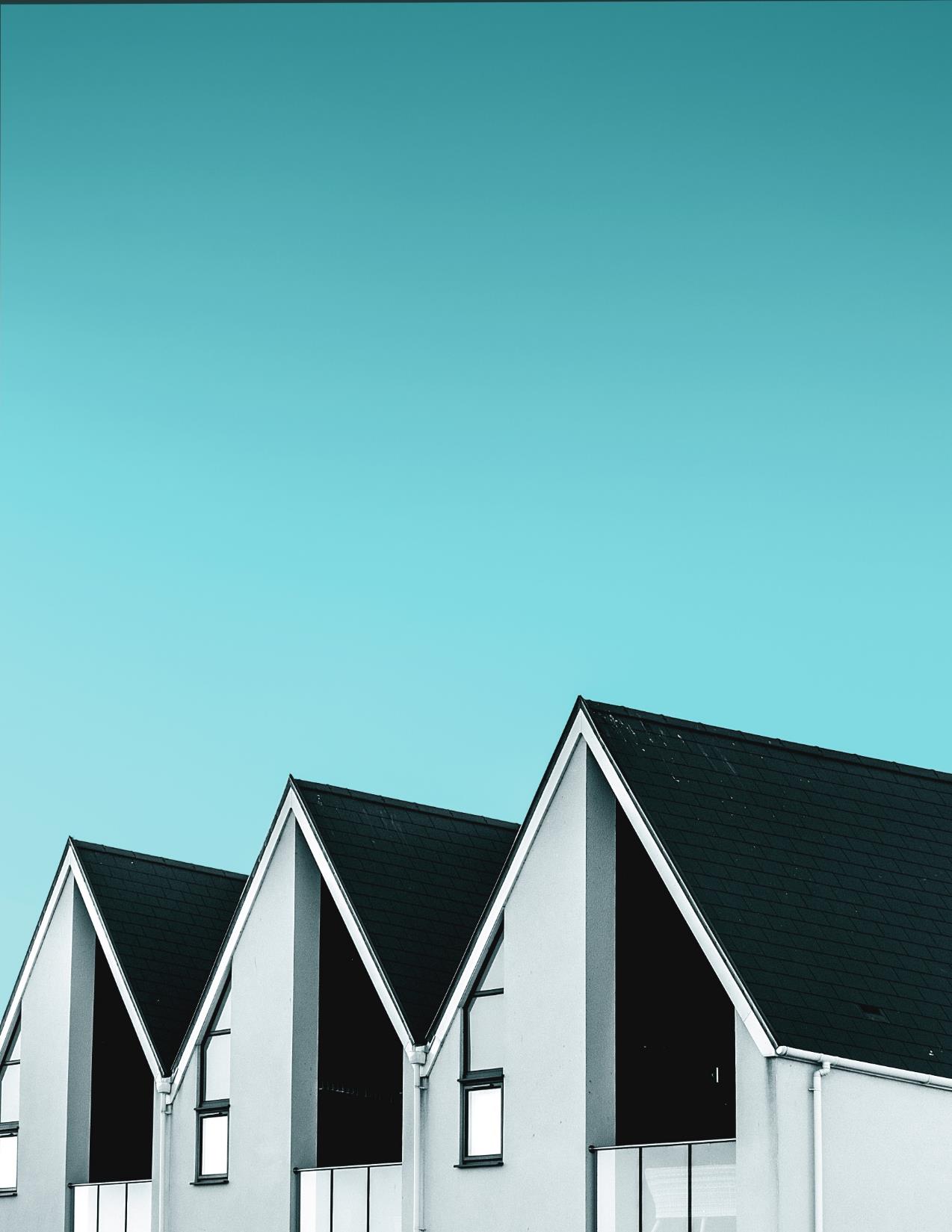 The
Home Seller’s Guidebook
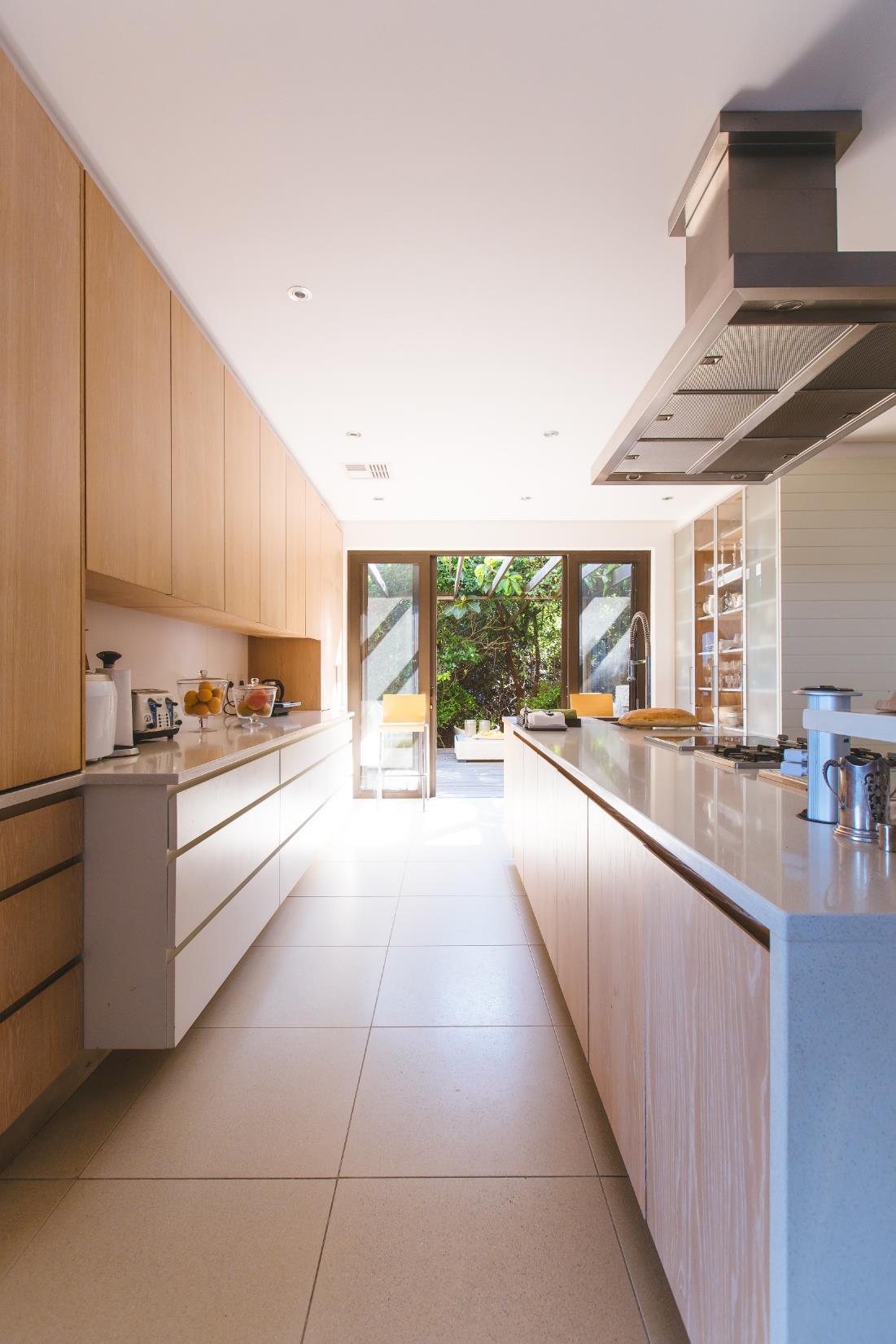 Table
of
Contents
01
Hiring an Agent
02
Pricing Your Home
03
Staging Your Home
04
Closing
01
Hire An Agent
You’re maybe asking yourself do I need to hire a real estate agent? Even if you aren’t listing your home on the market, hiring a real estate agent can decrease your workload and stress. Licensed real estate professionals possess negotiation skills and experience handling transactions, contracts, and title details. Unless you’re selling a home to a friend or family member, you should always hire a licensed real estate professional.
Hire an Agent
Step 1 - Weigh Pros & Cons
Agent assisted homes sell on average for $64,900 more1
Leveraging agent resources can save time and stress
Step 2 - Consult Family & Friends
Ask family & friends for referrals
Ask if their listing agent sold within their desired time and price range
Narrow down your selection by experience and market familiarity
Step 3 - Review Track Records
Ask each agent you interview how many homes they’ve sold in your neighborhood and the average sale price
Research agents’ in your area by reviewing their past sales on home search sites like Trulia and Zillow
Step 4 - Be Aware
Real estate agents like any other service provider have varying quality levels
The average real estate commission is between 5-6%
Be aware that their commission percentage is contingent on the services provided. 1% commission services do not include the full services of 5-6% agents
https://www.nar.realtor/research-and-statistics/research-reports/highlights-from-the-profile-of-home-buyers-and-sellers
4
02
Price Your Home
Agents can use their knowledge of your local market to price your home. Experienced agents will understand historic sales in your market and seasonality to price your home. They’ll also consider your desired sale time and price, to make sure you get the maximum price within your preferred time set.
Price 
Your Home
Step 1 – Request a CMA
A CMA or Comparative Market Analysis  is a document, taken from your local Multiple Listing Service (MLS) database that lists out sold home details. You’ll see homes of similar value with their sold price and sale time. The report will then provide a suggested listing price.
A real estate agent sill typically provide you with a CMA during their listing presentation in hopes that you’ll hire them as their agent.
Step 2 – Meet With Your Agent
After selecting an agent, meet again to finalize a price with them. Be sure your agent is familiar enough with your market to strategically price, position, and present your home
To schedule a CMA report click the link below -
Request a CMA
Step 3 – Be Flexible
Have realistic expectations going into your listing presentation
Don’t rely on home search sites like Zillow or Trulia to provide a suggested list price
Consult agents familiar with your market before making price expectations
6
03
Staging Your Home
A lot of sellers make the mistake of over cleaning their home. You may be asking yourself, how can my home be too clean? If a home looks sterile or unlived in, sort of like a department store display or model home, buyers may have difficulty picturing themselves living in your home. Be sure to follow these tips for staging your home.
Staging
Your Home
Step 1 – Boost Curb Appeal
“Curb appeal” refers to the physical appearance of a home’s exterior. It’s the first thing buyers see before entering your home and it leaves a lasting impression. 
94% of Realtors® suggest sellers improve their home’s curb appeal before listing it for sale with them1
Step 2 – Look Alive
After selecting an agent, meet again to finalize a price. Be sure your agent is familiar enough with your market to strategically price, position, and present your home
If a home looks sterile or unlived in, sort of like a department store display or model home, buyers may have difficulty picturing themselves living in your home
Make your home look lived in and loved with a fresh bouquet of flowers, produce from your local farmer’s market, or fresh baked cookies
Step 3 – Hire A Professional Stager
The National Association of Realtors® has found that hiring a stager increases a home’s sale price by 6-10% and decreases time on the market2
https://www.nar.realtor/research-and-statistics/research-reports/remodeling-impact-report-outdoor-features
https://www.nar.realtor/research-and-statistics/research-reports/profile-of-home-staging
8
04
Closing
A closing agent generally handles the closing process. This includes reviewing sales contracts, witnessing signings, collecting keys, and all other physical documents.
Closing
Step 1 – Negotiations
Disclose everything, ask questions, and respond quickly
Working with an experienced agent that will represent your best interests every step of the way
Step 2 – Collecting Paperwork
After setting a sale price and agreeing on contingencies the buyer will begin collecting paperwork. When you work with an experienced agent this process will go smoothly

Common documents needed for sale include –
Original Sales Contract (with purchase price)
Mortgage & Financing Documents
Title Documents
Tax Records
Proof of Professional Inspections
Proof of Home Repairs (receipts)
Step 3 – Completing the Sale
Generally the buyer will possess the home a couple of days after the closing date. Double check the buyer’s title is properly recorded in your local record’s office along with the mortgage liens.
10
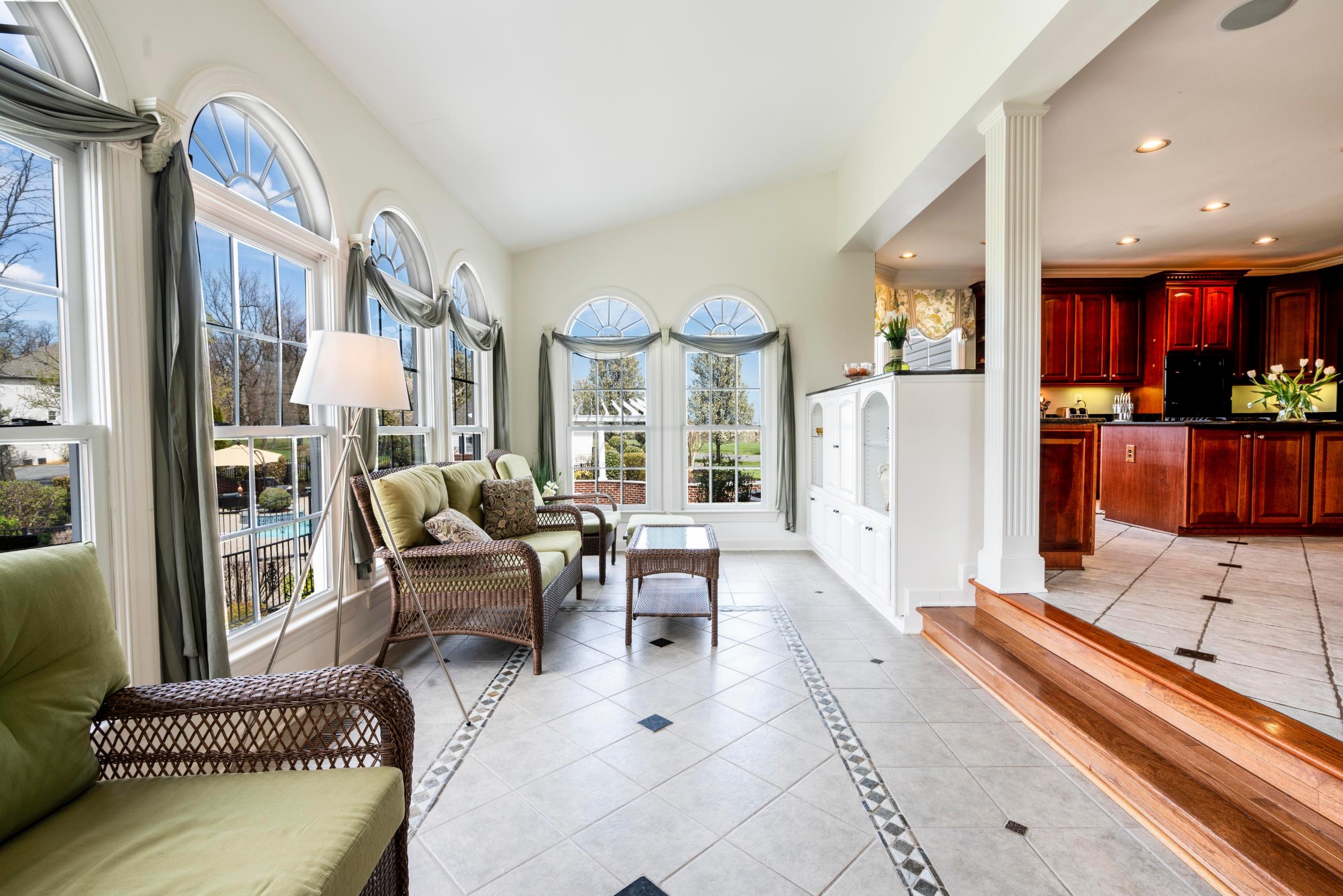 Next Steps
Begin Your Agent Search –
Consult family and friends for a listing agent, search local agents on home search sites, and familiarize yourself with the experts in our neighborhood.
About the Author
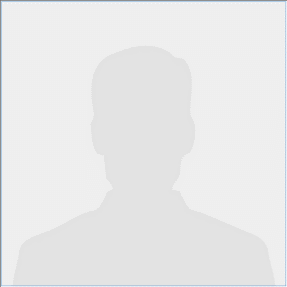 First Last
Company
Phone (Mobile)
Phone (Office)
Email Address
Website
Years in Business
Education
Certificates & Designations
Professional Memberships
With more than __ years of experience in (insert your city or neighborhood), I have become an expert in home sales. I specialize in helping (insert city or neighborhood) homeowners get the maximum price within their designated sale time. Contact me to schedule a listing appointment -
Contact Me
[Speaker Notes: Script Outline:
Provide details on your background (use brief bio as a reference point)
Explain any community involvement you participate in
Tell your leads what you love about the area
Explain why you got into real estate 
Use this as an opportunity to discuss anything relevant that will help you establish common ground with your lead.]